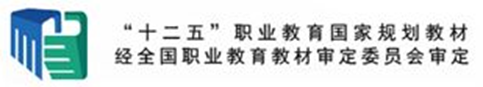 “十二五”职业教育国家规划教材
建筑装饰工程施工
单元8 细部工程
8.2  石材窗台板工程施工
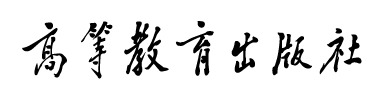 1
1
5.3.1　组合体的类型
5.3.1　组合体的类型
5.3.1　组合体的类型
5.3.1　组合体的类型
5.3.1　组合体的类型
5.3.1　组合体的类型
1
石材窗台板施工准备
2
3
4
5
6
石材窗台板施工工艺流程
石材窗台板施工要点
石材窗台板施工注意事项
石材窗台板质量标准
质量通病和防治措施
8.2　石材窗台板工程施工
8.2　石材窗台板工程施工
一、石材窗台板施工准备
1.材料和构配件准备
（1）窗台板制作材料：按设计要求选择合适的石材，按现场量得的施工尺寸加工制作窗台板。
（2）石材窗台板下如有暖气罩，其制作材料的品种、材质、颜色应按设计选用，木制品应经烘干，控制含水率在12%以内，并做好防腐处理，不允许有扭曲变形。
（3）安装固定一般用角钢或扁钢做托架或挂架；窗台板的构造一般直接装在窗下墙面，用砂浆或细石混凝土稳固；当安装面积小，窗台板下与窗下墙之间间隙小时，也可用发泡胶进行黏结稳固。
（4）填缝硅胶：按窗台板颜色选用。
8.2　石材窗台板工程施工
一、石材窗台板施工准备
2.主要机具
（1）电动机具：电动锯石机、手电钻。制作托架或挂架时需要电焊机。
（2）手用工具：角尺、橡皮锤、靠尺板、20号铅丝和小线、水平尺、卷尺、螺丝刀、筛子、胶皮管、铁锹、铁抹子。制作暖气罩时还需要准备大刨子、小刨子、小锯、锤子等工具。
（3）填缝工具：硅胶枪。
8.2　石材窗台板工程施工
一、石材窗台板施工准备
3.技术准备
（1）熟悉施工图纸。
（2）施工人员能熟练使用电动锯石机、手电钻和电焊机。
（3）量取现场尺寸，换算安装尺寸，并绘制草图。
4.施工条件
（1）安装石材窗台板的窗下墙，在结构施工时应根据选用石材窗台板的品种，预埋木砖或铁件。
（2）石材窗台板长超过1500mm时，除靠窗口两端下木砖或铁件外，中间应每500mm间距增水砖或铁件；跨空石材窗台板应按设计要求的构造设固定支架。
（3）安装石材窗台板应在窗框安装后进行。石材窗台板与暖气罩连体的，应在墙、地面装修层完成后进行。
（4）基层清理干净，浇捣前一天应洒水湿润。
8.2　石材窗台板工程施工
二、石材窗台板施工工艺流程
定位与划线→基层处理→石材窗台板安装→密缝→养护→检查验收
8.2　石材窗台板工程施工
三、石材窗台板施工要点
1．定位与划线
根据设计要求的窗下框标高、位置，划窗台板的标高、位置线。
2．基层处理
检查预埋件是否符合设计与安装的连接构造要求，如有误差应进行修正；构造上需要设石材窗台板支架的，安装前应核对固定支架的预埋件，确认标高、位置无误后，根据设计构造进行支架安装；根据划好的位置线进行墙面切割并清理浮物，浇水润湿。
8.2　石材窗台板工程施工
三、石材窗台板施工要点
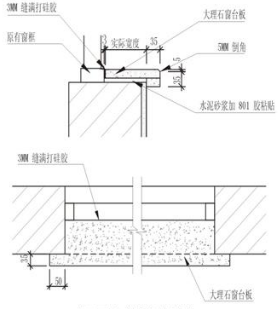 3．石材窗台板安装
按设计要求找好位置，进行预装，标高、位置、出墙尺寸符合要求，接缝平顺严密，固定件无误后，进行预装。注意窗台板上表面向室内倾斜，坡度约1﹪，抹水泥砂浆找平或发泡胶找平。石材窗台板厚度18~25mm，出墙35mm，两端深入50mm，与窗框间3mm处满打硅胶。
8.2　石材窗台板工程施工
三、石材窗台板施工要点
4．填缝
窗台板与墙连接处用水泥砂浆抹平。窗台板与窗连接处用硅胶填缝。

5．养护
应在施工完成后清理板面进行养护，严禁上人和堆物，养护期不得少于7d。

6．冬季施工要求
冬季施工时，环境温度不应低于5℃，如果在负温下施工时，所掺抗冻剂必须经过试验室试验合格后方可使用。
8.2　石材窗台板工程施工
四、石材窗台板施工注意事项
1．施工前应检查窗台板安装的条件，施工时应坚持预装，符合要求后进行固定，防止石材窗台板插不进窗下帽头槽内。
2．摊灰不连续或木制、金属窗台板找平条标高不一致、不平，导致窗台板底垫不实。施工中认真做每道工序，找平，垫实、固定牢靠，悬空窗台板支架应安装平正，使支架受力均匀。
3．加工窗台板长、宽度超过允许偏差，厚度不一致，使多块拼接窗台板不平、不直，施工时应注意同规格在同部位使用。
4．暖气罩安装不平、不正是因为挂件位置不准，施工时应找正以后进行暖气罩的安装固定，保证压进尺寸一致。
8.2　石材窗台板工程施工
四、石材窗台板施工注意事项
5．安装石材窗台板和暖气罩时，应保护已完成的工程项目，不得因操作损坏地面、窗洞、角等成品。
6．窗台板、暖气罩进场应妥善保管，做到木制品不受潮，金属品不生锈，石料不损坏棱角，不受污染。
7．安装好的成品应有保护措施，做到不损坏、不污染。
8．在运输、施工过程中应注意避免堆放过高、磕碰和污染等现象，应采取包装和遮盖等必要措施。
9．施工所用电动机具产生的粉尘、废气和噪声等应符合环保要求。应采取淋水、通风等必要措施降低粉尘、废气和噪声对周围环境的影响。
10．电气装置应符合施工用电安全管理规定。
8.2　石材窗台板工程施工
五、石材窗台板质量标准
1．主控项目
（1）石材窗台板和暖气罩的材质和规格、木材的燃烧性能等级和含水率、花岗石的放射性及人造木板的甲醛含量应符合设计要求及国家现行标准的有关规定。
（2）预制加工的各类石材窗台板的强度和刚度应符合有关标准和设计要求。
（3）石材窗台板、暖气罩必须按设计的构造镶打牢固，无松动等缺陷。
2．一般项目
（1）加工制作尺寸正确，表面平直光滑，拐角方正无缺陷；颜色一致符合设计要求；木制窗台板和暖气罩表面不得露钉帽，应无戗槎、刨痕、毛刺、锤印等缺陷。
（2）石材窗台板、暖气罩安装位置正确，割角整齐，接缝严密，平直通顺。石材窗台板出墙尺寸一致；暖气罩凹进石材窗台板尺寸一致。
8.2　石材窗台板工程施工
五、石材窗台板质量标准
3．允许偏差项目如表8-1所示
表8-1  窗台板允许偏差和检验方法
8.2　石材窗台板工程施工
六、质量通病和防治措施
（一）窗台板上有积水或下侧出现渗水的防治措施
1.原因分析
石窗台板安装时凿裂墙体，板下座浆松散，使雨水顺墙流至框内缝及从窗台板渗入室内；窗下框与窗台板有缝隙，水密性差。窗楣、窗台没有做出滴水槽和流水坡度。室外窗台高于室内窗台板；窗台板抹灰层没做顺水坡或者朝里坡度，窗台板开裂等缺陷酿成渗漏。
2.防治措施
（1）将窗台板与窗之间或窗台板与墙之间的缝隙进行清理，形成宽2mm和深3mm凹槽，然后用硅胶填缝。填缝时要注意硅胶要填实，不能有断条。
（2）室外窗台应低于室内窗台板20㎜为宜，并设置顺水坡，雨水排放畅通。室外窗台应采用细石混凝土做垫层，浇筑的混凝土必须铺压密实结合牢固，并应加强养护防止产生收缩和塑性裂缝。
（3）窗楣、窗台应做出足够的滴水槽和流水坡度。滴水槽的深度和宽度均不应小于10㎜，流水坡度为10%。
8.2　石材窗台板工程施工
六、质量通病和防治措施
（二） 同一墙面、同一标高窗台板不在同一直线上的防治措施
1.原因分析
室外或室内在同一墙面，而且图纸上标高一致，但窗台板上顶面不在同一直线上。窗台板底垫不实，摊灰不连续。多块拼接窗台板不平、不直。
2.防治措施
拉通线进行预安装，垫实、固定牢靠，摊灰连续。